IP PROTokOLZachytávání a analýza
Jiří Kučera
Obsah
Zadání
IP protokol
Volitelné parametry IP protokolu
Syntéza
Grafické rozhraní
Zadání
Zachytávání IP paketů
Analýza
Důraz na volitelné parametry
Syntéza IP datagramů
Možnost nastavovat parametry
Zobrazení výsledků v grafickém rozhraní
IP protokol
Struktura IP paketu
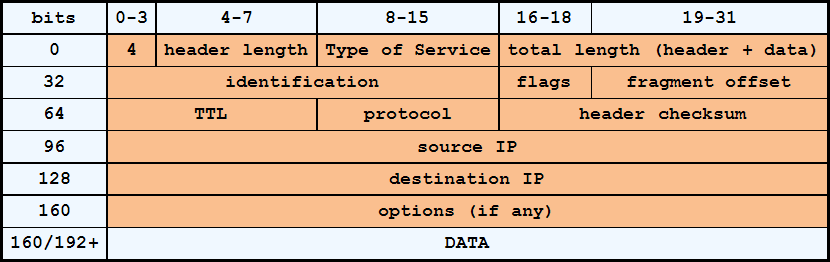 IP protokol
Důležité parametry
Adresa odesilatele
Adresa příjemce
Protokol (26 typů)
TCP, UDP, ICMP
TTL
Flagy More Fragments a Don‘t Fragment
Délka hlavičky a paketu
Volitelné parametry
Volitelné parametry
Nepovinné
Každé zařízení je musí umět zpracovat
Bezpečnostní parametry někdy povinné
Proměnná délka
Option-type oktet
1 bit copied flags
2 bity option class – control/debug
5 bitů option number
Option-length oktet a option-data oktety (volitelně)
Volitelné parametry
Typy parametrů (option number)
End of Option list
No Operation
Security
Confidential, Restricted, Secret, Top Secret
Loose/Strict Source and Record Route
Stream Identifier
Internet Timestamp
Syntéza
Odesílání IP datagramů
Umožní testovat zachytávání
Možnost nastavení libovolných parametrů
Možnost vytváření paketů libovolné délky
Různé volitelné parametry
Různě dlouhá datová část
Grafické rozhraní
Otázky a diskuse
Děkuji za pozornost